Team intervisie
[Speaker Notes: TIM]
Over intervisie
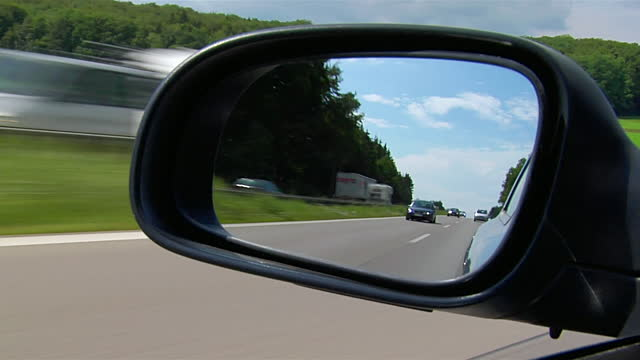 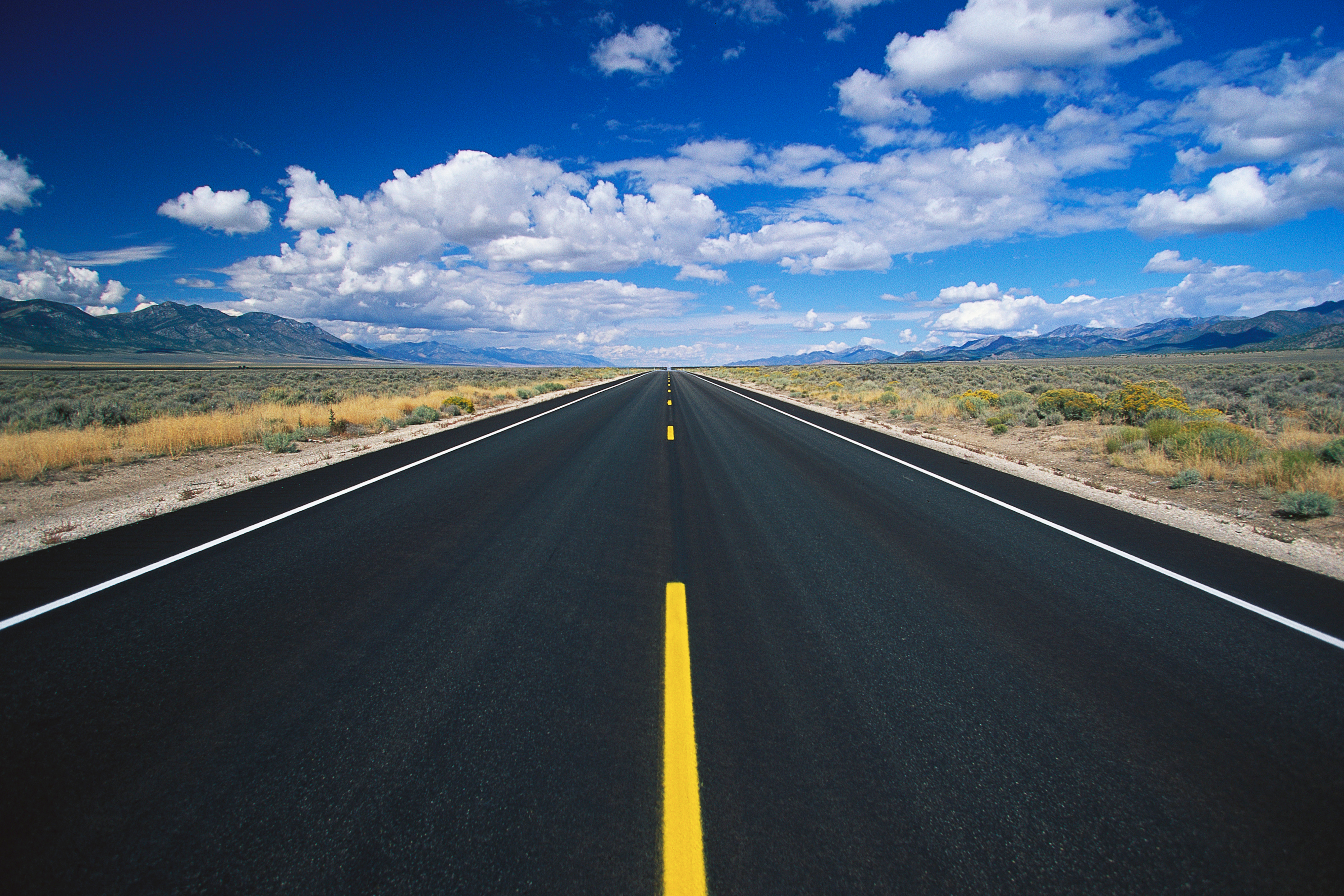 Zijn we trouw aan onze waarden ?
Wat loopt mis ?
Wat moet weg?
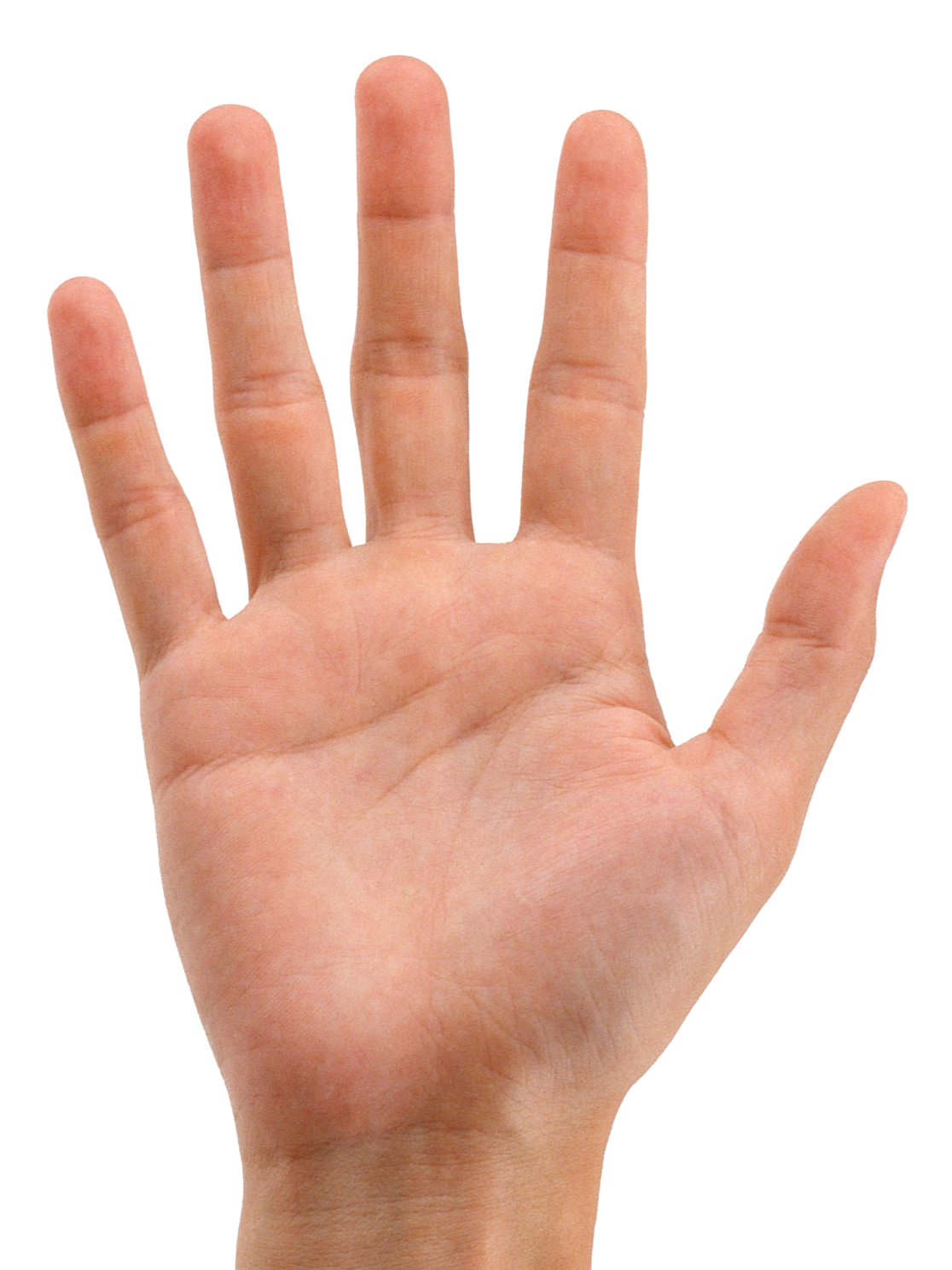 Waar moeten we nog in groeien ?
Wat gaat goed ? behouden en versterken !
Werken we toekomstgericht ?
CLB – over teams heen
We werken samen leerling-en schoolgericht
De samenwerking tussen teams, waar die nodig is, is goed
Er is tevredenheid bij leerling en school
We hebben het eenvoudig georganiseerd
Teams kunnen autonoom functioneren en operationele afhankelijkheden zijn redelijk beperkt.
We hebben het werk onder controle
We zijn bevlogen en voelen eigenaarschap
We werken gemakkelijk samen met partners (collega CLB’s, IJZ, CGG, ...)
6
Workshop
7
Workshop (2)
Denk individueel hierover na
Plaats individuele inputs in het schema
Cluster de resultaten in groepjes
Bepaal per groepje de grootste prioriteiten waar we de komende periode werk van moeten maken
Onze prioriteiten ?
Wat pakken we vast ?
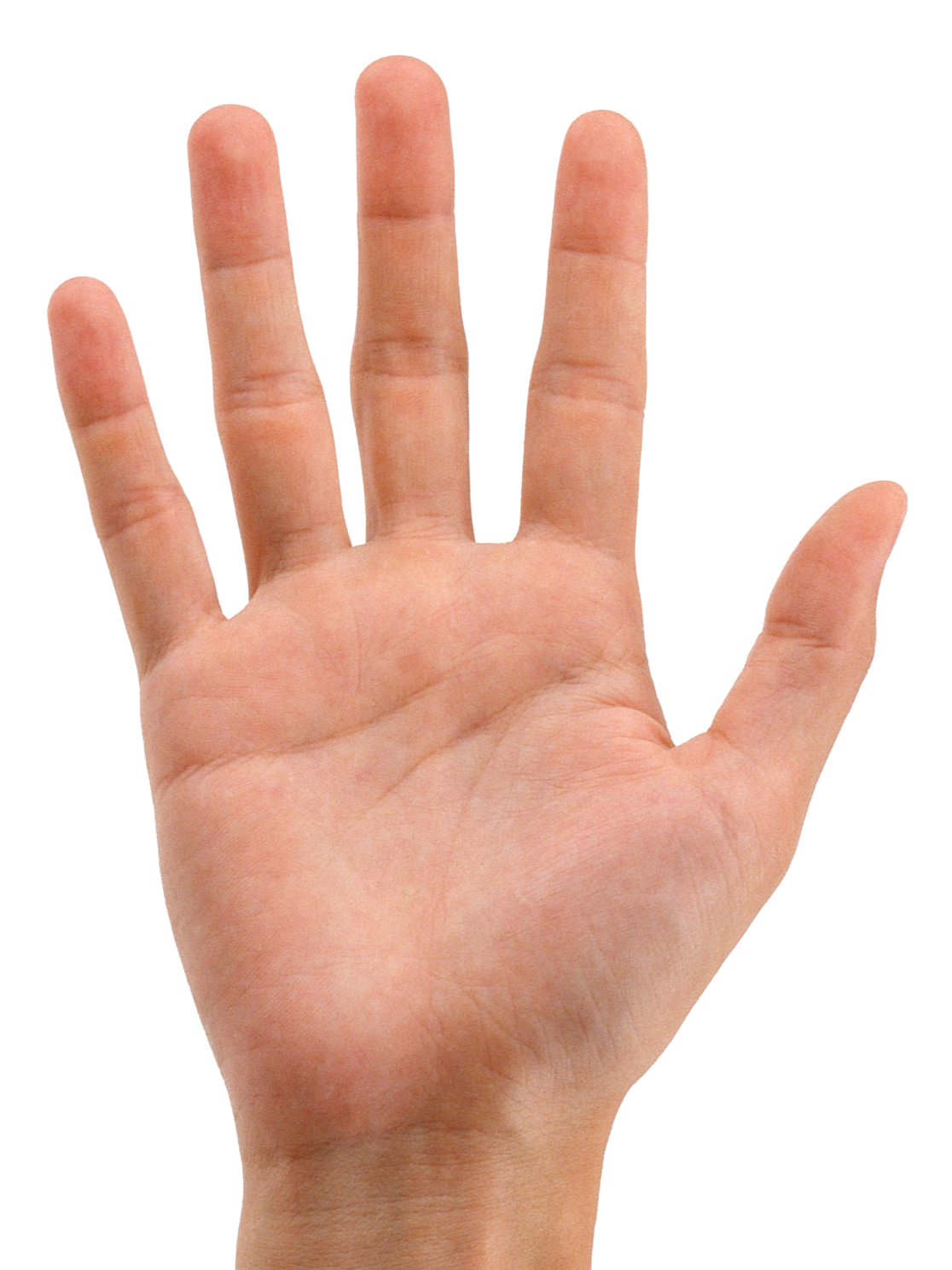 8
CLB – binnen mijn team
We delen samen een betekenisvolle opdracht en hebben daar eenzelfde visie op
We delen dezelfde ambities en prioriteiten
De rolverdeling binnen het team is duidelijk. Ook wat we van ieder teamlid kunnen verwachten.
Er zijn goede afspraken en duidelijke regels, en we komen die ook na
We gaan goed met elkaar om, gebruiken elkaars sterktes en kaarten elkaars gedrag/bijdrage op een goede manier aan.
10
Workshop
11
Workshop (2)
Denk individueel hierover na
Plaats individuele inputs in het schema
Cluster de resultaten in team
Bepaal samen de grootste prioriteiten waar we de komende periode werk van moeten maken
Plaats deze binnen het team charter
Onze prioriteiten ?
Wat pakken we vast ?
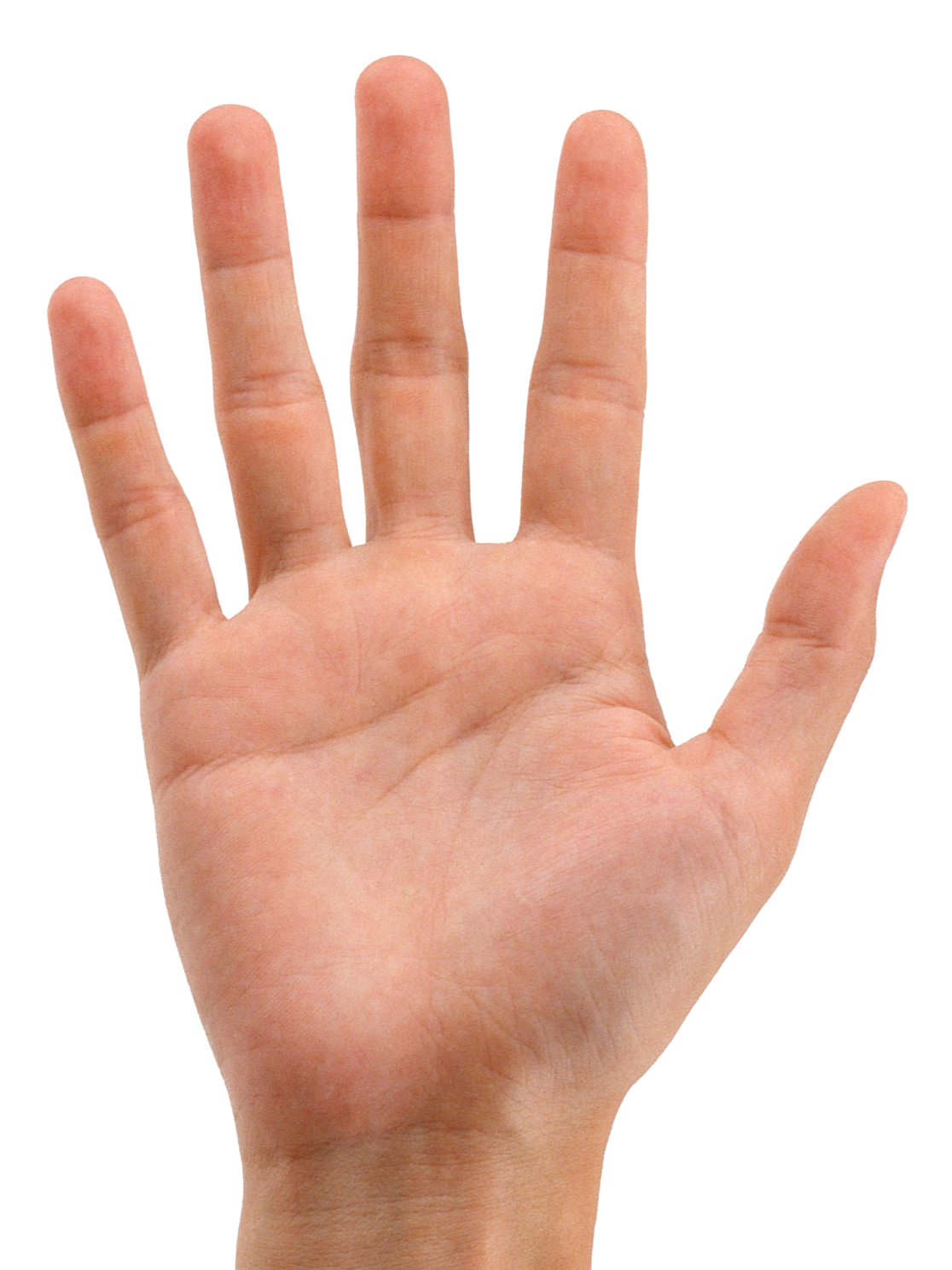 12
Team Charter
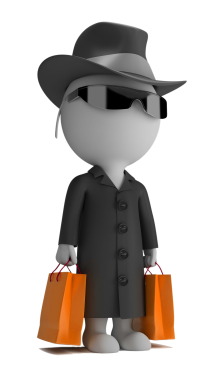 Opdracht - Missie
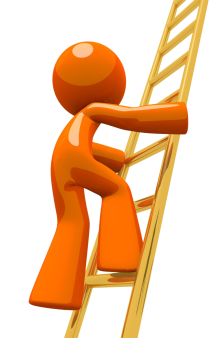 Prioriteiten -  
Ambities
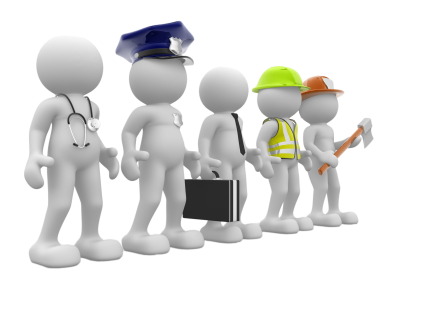 Rollen en
Verantwoordelijkheden
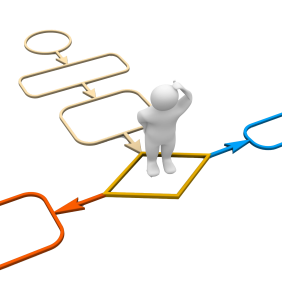 Afspraken en
Regels
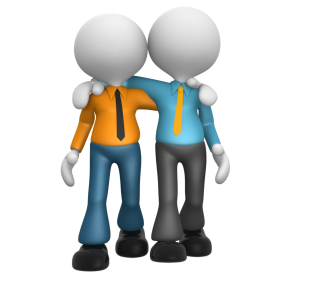 PersoonlijkeRelaties
13
De opdracht van ons team is
Duidelijk 
Ik kan ze gemakkelijk uitleggen
Betekenisvol
Ik vind deze motiverend
Gedeeld binnen het team
Iedereen dezelfde kijk op onze rol naar leerlingen en scholen toe
Het doel van de processen die wij toegewezen gekregen hebben, is eenduidig voor iedereen
Gekend bij onze partners
Zij weten waarvoor zij bij ons terecht kunnen
Onze ambities zijn
Gekend en onderschreven
Alle teamleden kunnen deze uitspreken en willen er voor gaan
Vertaald naar concrete doelen en acties
We weten waaraan we moeten werken om die ambities dichterbij te brengen
Peilbaar
We hebben een idee of we goed bezig zijn of niet
Rollen en verwachtingen
Duidelijke rollen. Wie welke rol binnen het team opneemt, is duidelijk
Voor mezelf
Voor mijn collega’s
Voor leerlingen/ouders/scholen
Duidelijke verwachtingen per rol 
Wanneer heeft iemand binnen een rol goed gewerkt (zowel op vlak van engagement als kwalitatief)
Rollen werden verdeeld in functie van onze visie/waarden (geen ambiguë rollen)
Bvb ben ik tegelijkertijd school- en leerlingbegeleider ?
Groeien in rollen.
We hebben een beeld van hoe wij willen/moeten groeien in rollen, in functie van continuïteit en persoonlijke ontwikkeling
B	vb ik doe nu vooral x, maar wil op termijn graag ook y gaan doen
16
Afspraken en regels
Van individueel werk naar teamwerk
Ik heb in de praktijk voldoende ondersteuning van en samenwerking met mijn team collega’s
Werk/casussen worden goed verdeeld en gedeeld
Ik ben betrokken bij het plannen van het werk
Als ik er niet ben, zal iemand anders overnemen
Er is een efficient en effectief overleg
Belangrijke informatie wordt gedeeld
Duidelijke afspraken met andere teams
Hoe wij werk/casussen doorgeven
Hoe wij informatie delen
Tot waar wij gaan en tot waar zij gaan
Daar waar zinvol binnen onze visie, hanteren wij dezelfde methodieken
17
Persoonlijke relaties
We hebben een duidelijke leefregel
Hoe willen wij hier samenwerken ? Wat vinden wij daarin belangrijk ?
Dingen zijn bespreekbaar
We geven gemakkelijk en professioneel onze mening binnen het team
Over een casus
Over iets dat een collega zegt/doet (bvb deelt niet dezelfde visie / aanpak / engagement / leefregel)
We kunnen individueel feedback geven
We gaan goed om met tegengestelde opinies
Ik word ingezet op mijn sterktes
18
Ben ik trouw aan de leefregel van het team/CLB ?
Waar moet ik mee stoppen ?
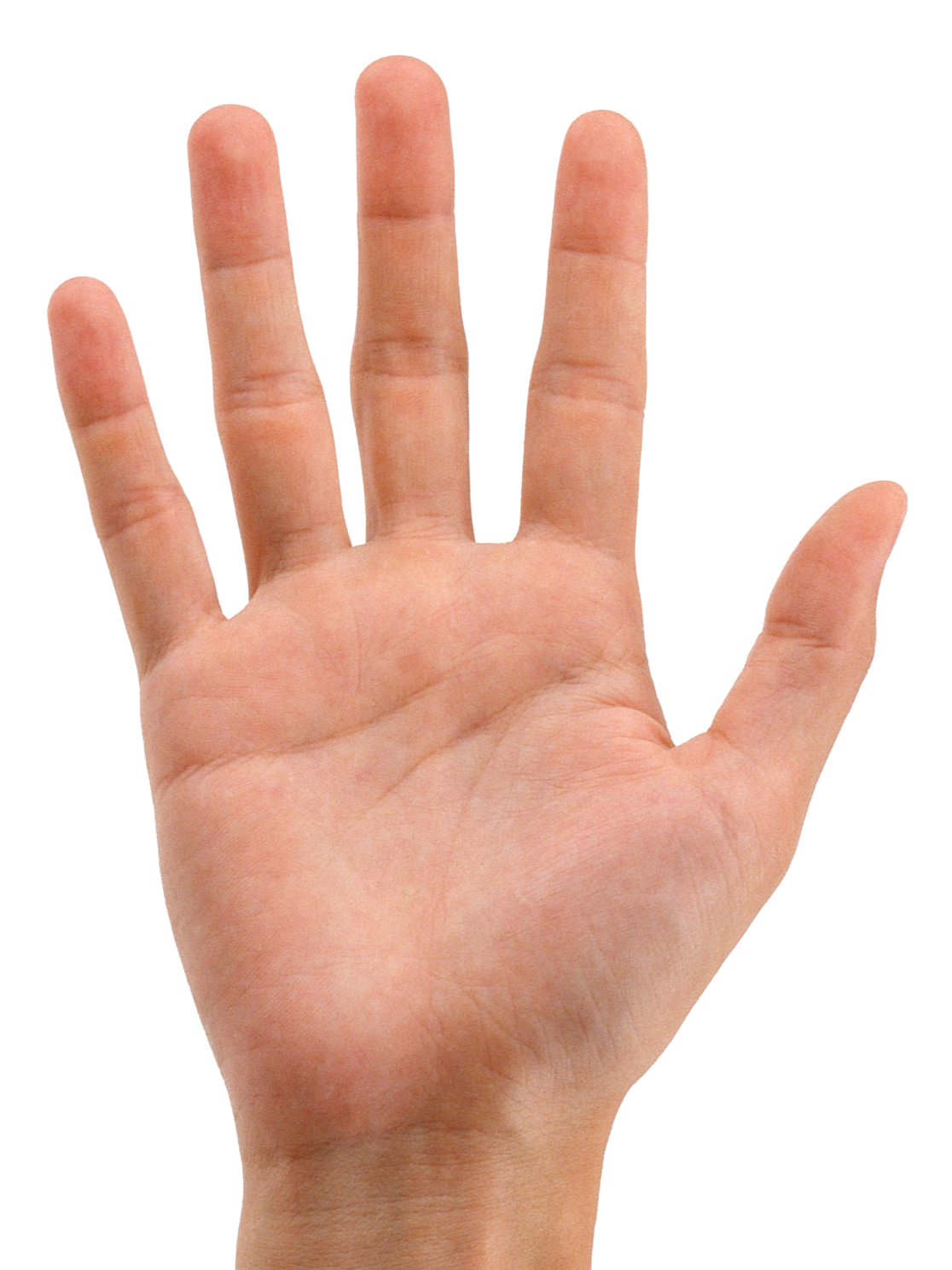 Waar moet ik nog in groeien ?
Individueel
Wat doe ik goed en kan ik versterken ?
Werk ik toekomstgericht ?
Wat zijn dan mijn prioriteiten ?
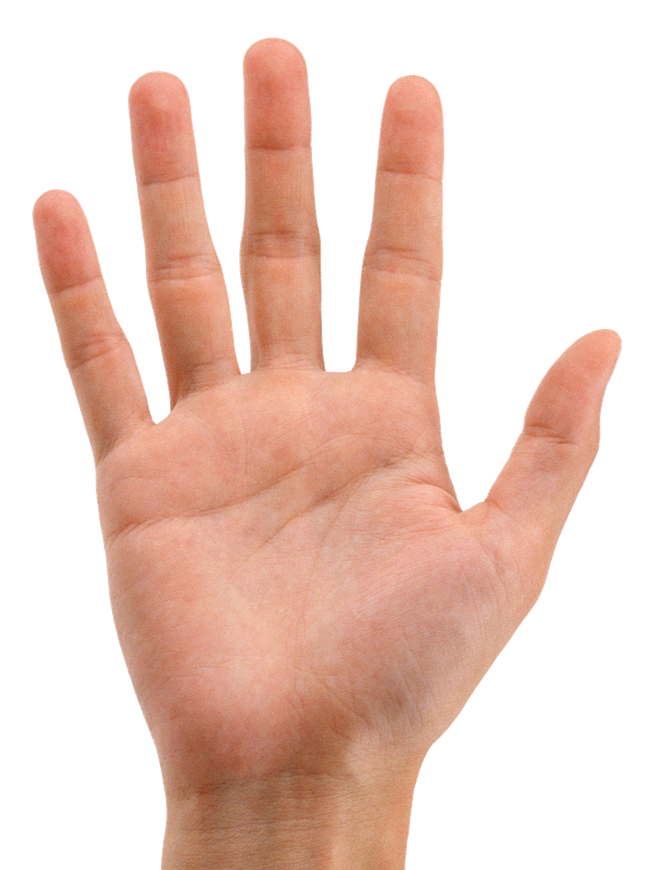 21